Université d’Etat de Médecine et de Pharmacie « Nicolae Testemitanu » de la RM
Filière Universitaire Francophone (FUF) en Médecine 
 Convention de création
   signée en 1997
 	début de l'activité en 1998
 	renouvellement en 2005
   dernière évaluation 2009
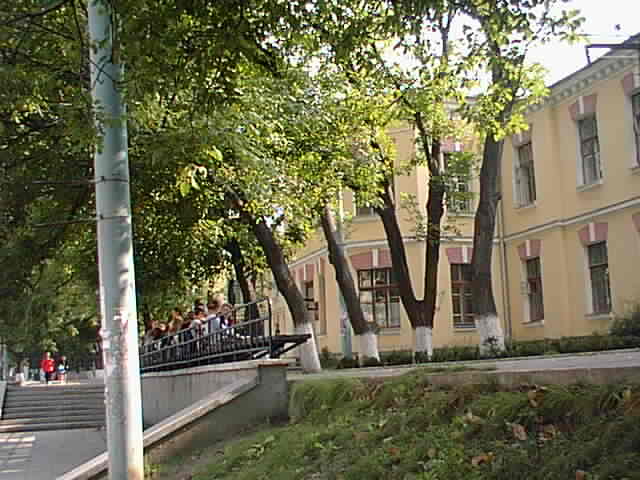 Potentiel enseignant de la FUF
Plus de 50 professeurs des DNL, dispensant plus de 64 % de formation en  langue française,

4 professeurs de langue française, dont 2 interviennent dans les groupes francophones
Inscription à la Filière Francophone Médecine
Une sélection rigoureuse  des candidats en fin de la première année de Médecine, suite à : 
 une interview avec le Responsable de la FF, le Doyen/vice doyen de la Faculté de Médecine, et un enseignant de français.
Exigences:
La moyenne de notes obtenues en première année d’études (2 sessions d’examens) au-dessus de 7,5
Le bon niveau de français
Un projet professionnel motivant
Evolution du nombre d’étudiants dans la FUF
2011 – 16 étudiants
2012 – 24 étudiants
2013 – 13 étudiants
2014 – 24 étudiants
2015 - 26 étudiants
2016 – 26 étudiants
2017 – 25 étudiants
Universités partenaires
Le Consortium d’une dizaine de partenaires francophones de la région et du Nord permet la mutualisation des compétences à travers la mobilité des étudiants, des enseignants et de jeunes chercheurs.
 Université d'Angers, France
Université Libre de Bruxelles, Belgique
Université de Nantes, France
Université Montpellier 1
Université de Médecine et Pharmacie "Iuliu Haţieganu" de Cluj-Napoca, Roumanie
La formation en français des futurs médecins moldaves  donne accès à :
- des bourses (AUF) de stage professionnel permettant aux étudiants:
de vivre une expérience professionnelle extraordinaire, enrichissante et importante pour les futurs médecins .

de bénéficier d’une vision différente des méthodes de diagnostic et de traitement

de participer aux événements scientifiques francophones à travers le monde
La formation en français des futurs médecins moldaves  donne accès à :
stages  professionnels dans les CHU francophones
 méthodes actuelles de
 diagnostic et de traitement
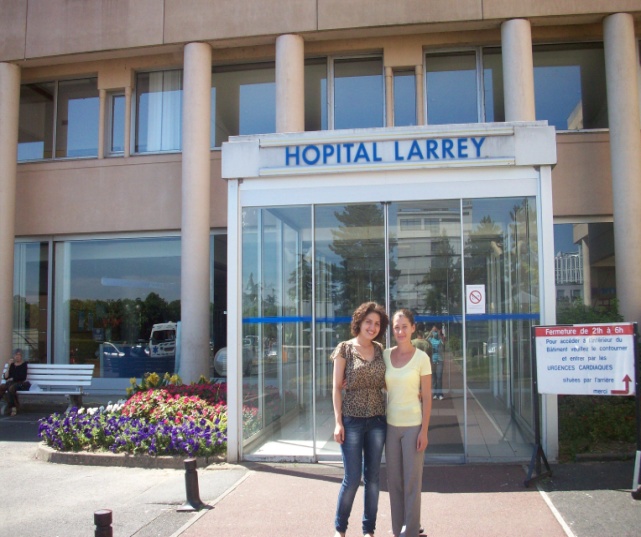 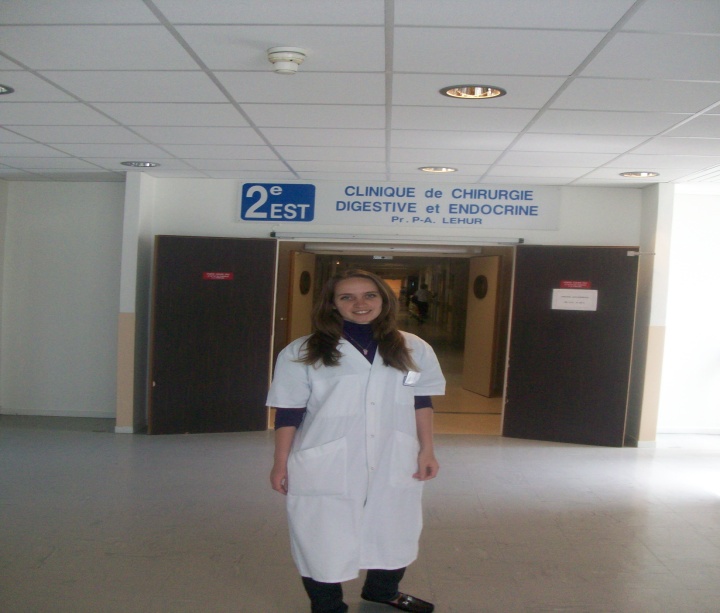 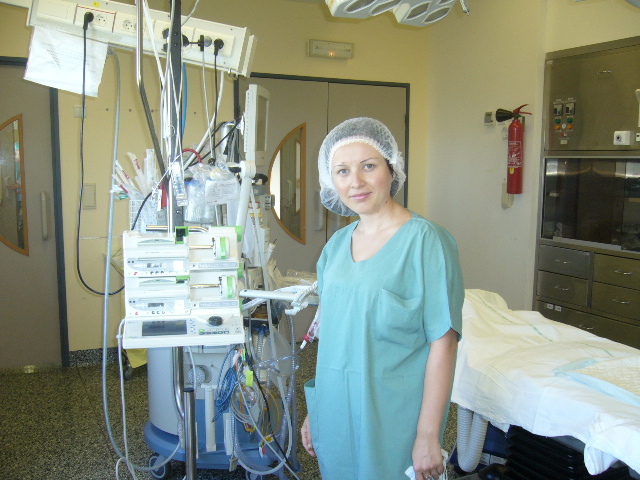 Evolution des stages professionnels
2011 – 11 étudiants
2012 – 16 étudiants
2013 – 12 étudiants
2014 – 11 étudiants
2015 – 6  étudiants
2016 – 6 étudiants
2017 – 8 étudiants
LA RECHERCHE
3 Thèses en cotutelle:
Adrian BELII (en anesthésiologie avec l’Université d’Angers) 
Tudor BESLEAGA (en somnologie avec l’université de Grenoble)
Veaceslav SAVAN (en anesthésiologie, co-directeurs : Adrian BELII & Pr. Van der LINDEN (ULB)
Evolution du projet de bourses Eugen Ionescu
2011-2012
Carolina PITERSCHI
1 février-31 juillet 2012 Université de Cluj, Chaire d’Endocrinologie pr. Ileana DUNCEA  
« Particularités cliniques et immunogénétiques chez les patients avec insuffisances rénales dans le syndrome auto-immun poly glandulaire »
 Ana VIRTOSU
1 février-31 juillet 2012 Université de Cluj, Chaire d’Endocrinologie pr. Ileana DUNCEA
“L'interrelation des dysfonctions thyroïdiennes avec le diabète sucre de type 2 »
 
2012-2013
Tatiana GLOBA – Timisoara, Département d'Histologie
Cristina CIOBANU, Cluj, Faculté de Pharmacie,  Chaire de Technologie pharmaceutique,  Laboratoire de Technologie pharmaceutique";
Carolina PITERSCHI – renouvellement 
 
2013-2014 
Université de Médecine et de Pharmacie „Iuliu Haţieganu” Cluj Napoca, bourse doctorales ”Eugen Ionescu”
Cristina AVASILOAIE-RIZOV
Cristina CIOBANU (renouvellement)

2014-2015 
 Doctorat:
 Pavel BANOV  - Departamentul de Urologie, UMF „Iuliu Hațieganu” Cluj
Alexandru PITERSCHI -  Departamentul de Urologie, UMF „Iuliu Hațieganu” Cluj
Victoria SADOVICI - Departamentul de Reumatologie, UMF „Iuliu Hațieganu” Cluj
Post doctorat: 
 Evelina LESNIC  - Departamentul de Pneumophtysiologie, UMF „Iuliu Hațieganu” Cluj
Lucia MAZUR-NICORICI – Departamentul de Reumatologie, UMF „Iuliu Hațieganu” Cluj
Evolution du projet de bourses Eugen Ionescu
2016-2017
Doctorat:
COBZAC Vitalie, Université de médecine et pharmacie « Gr.T. Popa » de Iasi, Roumanie
LOGHIN-OPREA Natalia, Université de médecine et pharmacie « Iuliu Hatieganu » de Cluj-Napoca, Roumanie
MUNTEANU Diana, Université de médecine et pharmacie « Iuliu Hatieganu » de Cluj-Napoca, Roumanie
Doctorat-renouvellement:
SADOVICI-BOBEICA Victoria, Université de médecine et pharmacie « Iuliu Hatieganu » de Cluj-Napoca, Roumanie
Post-doctorat:
CEBANU Mariana, Université de médecine et pharmacie « Iuliu Hatieganu » de Cluj-Napoca, Roumanie
Projets de formation et de recherche
Notre université a participé à des projets de recherche, à coté des universités de la région et françaises, soutenus par l’AUF : 

“ Le français médical en contexte plurilinguistique, dans l’espace de l’ECO”; 
„ La mise en place et l’évaluation d’une méthode d’intervention participative visant l’influence favorable des pratiques d’ approvisionnement alimentaire des personnes, habitant dans des régions défavorisées et la diminution des inégalités par rapport au cancer et l’obésité”;
 „ Les facteurs génétiques prédictifs de la réponse virale sous traitement par interféron pégilé chez les patients infectes avec le virus d’hépatite C, traités ou non par dialyse”;
 “ Le développement et la mise en place d’un program éducationnel de pharmacovigilance dans la pratique clinique dans les pays francophone de l’Europe de l’est”;
 „Le réseau de partenaires francophones pour la validation clinique des protocoles diagnostiques de la médecine feotale en région de l’Europe orientale” 
 „ La mise en place d’un réseau régional interdisciplinaire de formation dans la recherche visant l’impact de la maladie de reflux gastro – œsophagien sur la structure dentaire en vue de la mise en place d’une stratégie, concernant la thérapie et l’amélioration de la qualité de vie et de santé des patients visés”
“Licence en Médecine Générale”
“La mise en place d’un Réseau régional francophone sur la santé, la nutrition et la sécurité alimentaire”
Le 15 mars 2013 – inauguration du Centre de Réussite universitaire
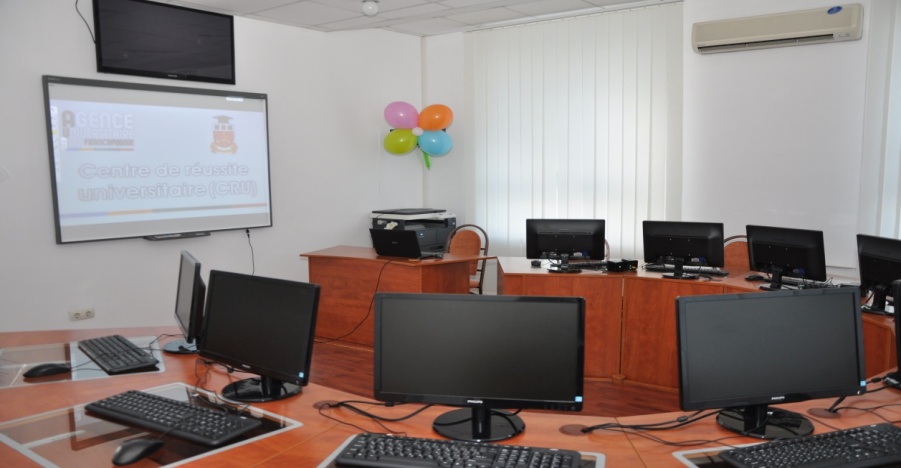 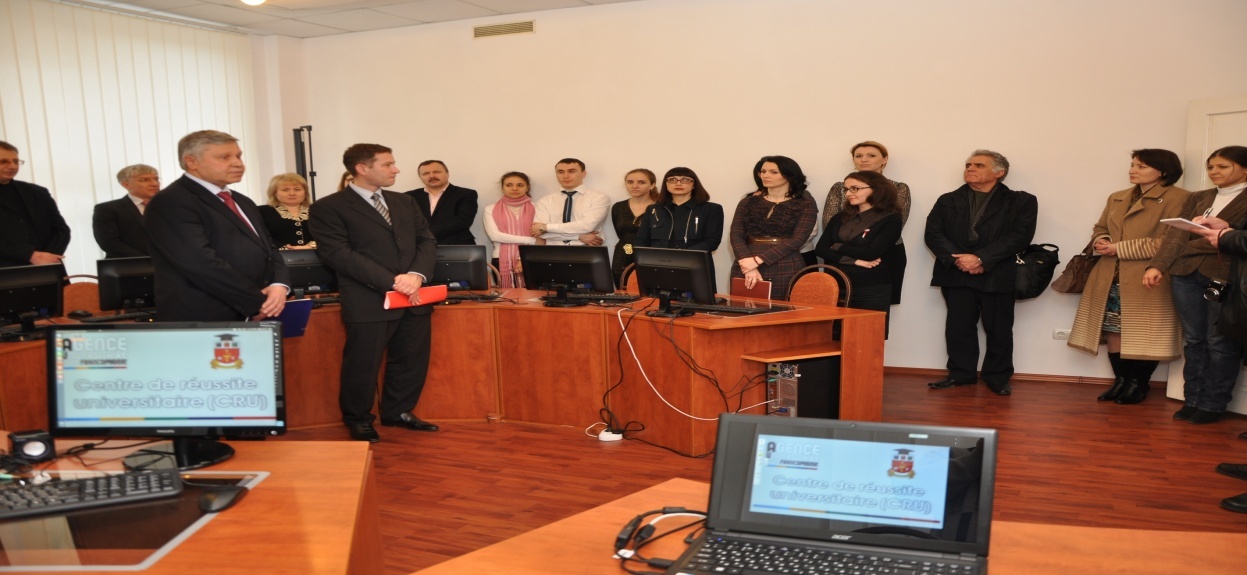 Activités du CRU
Formation de démultiplication en FOS pour les enseignants de langue du Département Langues Modernes
Atelier d’insertion professionnelle: comment préparer et suivre un bon projet professionnel pour les étudiants de la Vème année
Table ronde/débats « Santé et bien-être, abordons un mode de vie sain » pour les étudiants de la première année, 
Soirée de la chanson et de la poésie française
Visioconférences
Formation Technologies éducatives: conception, développement et utilisation d'un cours en ligne pour les enseignants francophones 
Formation Communication, rédaction du CV, entretien d’embauche pour les étudiants francophones de la IVème  année
……
Séminaire de pédagogie médicale
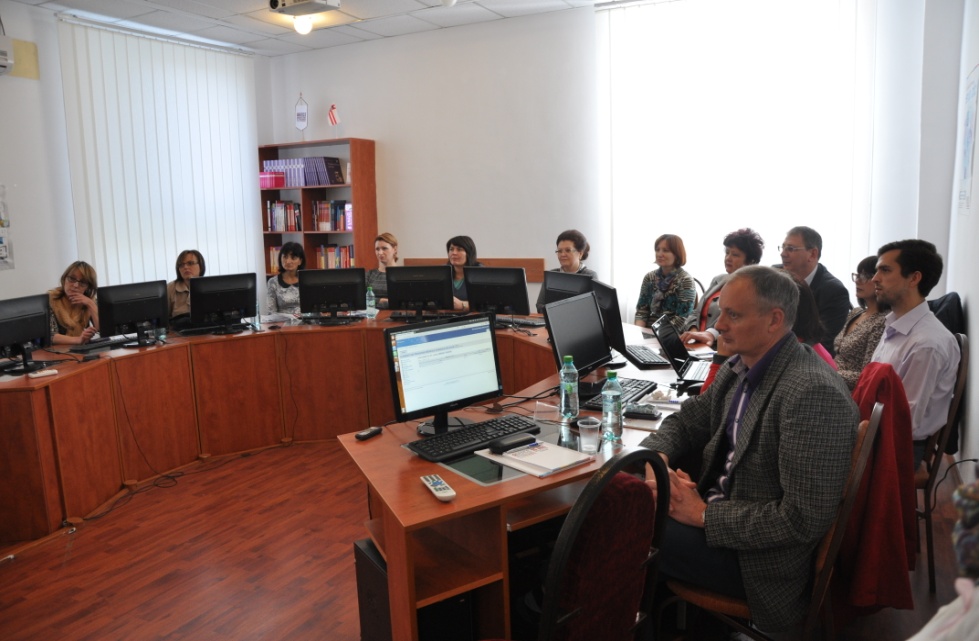 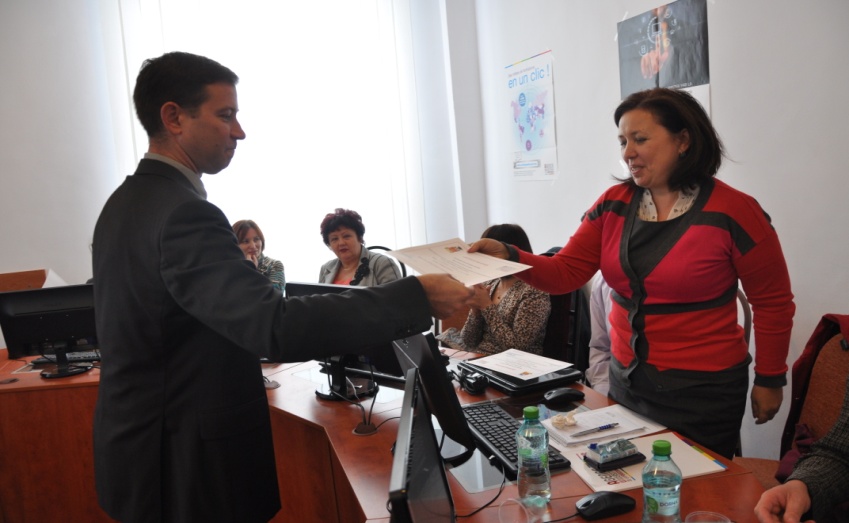 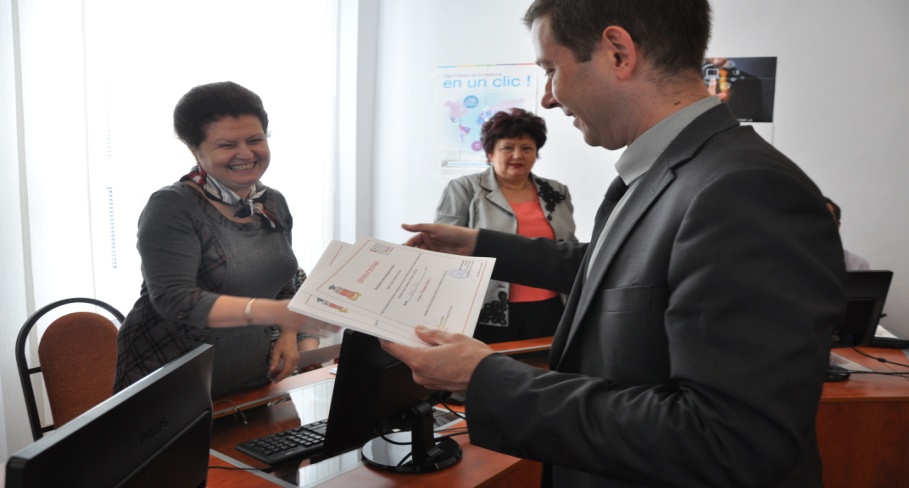 « Technologies éducatives: conception, développement et utilisation d’un cours en ligne »
Formation pour les étudiants : communication, rédaction du CV, entretien d’embauche
« Image, attractivité et notoriété de  mon pays »
Merci pour votre attention!
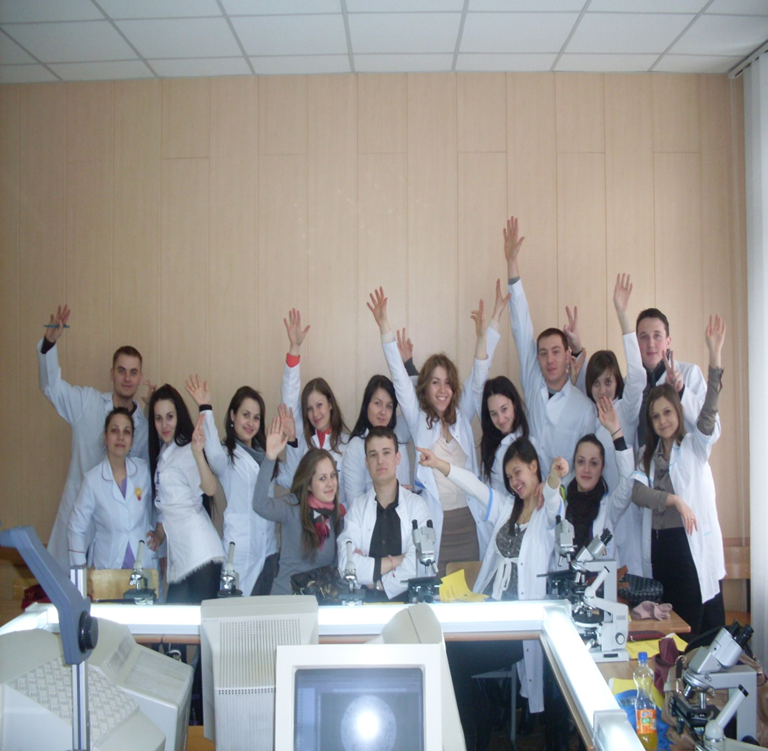